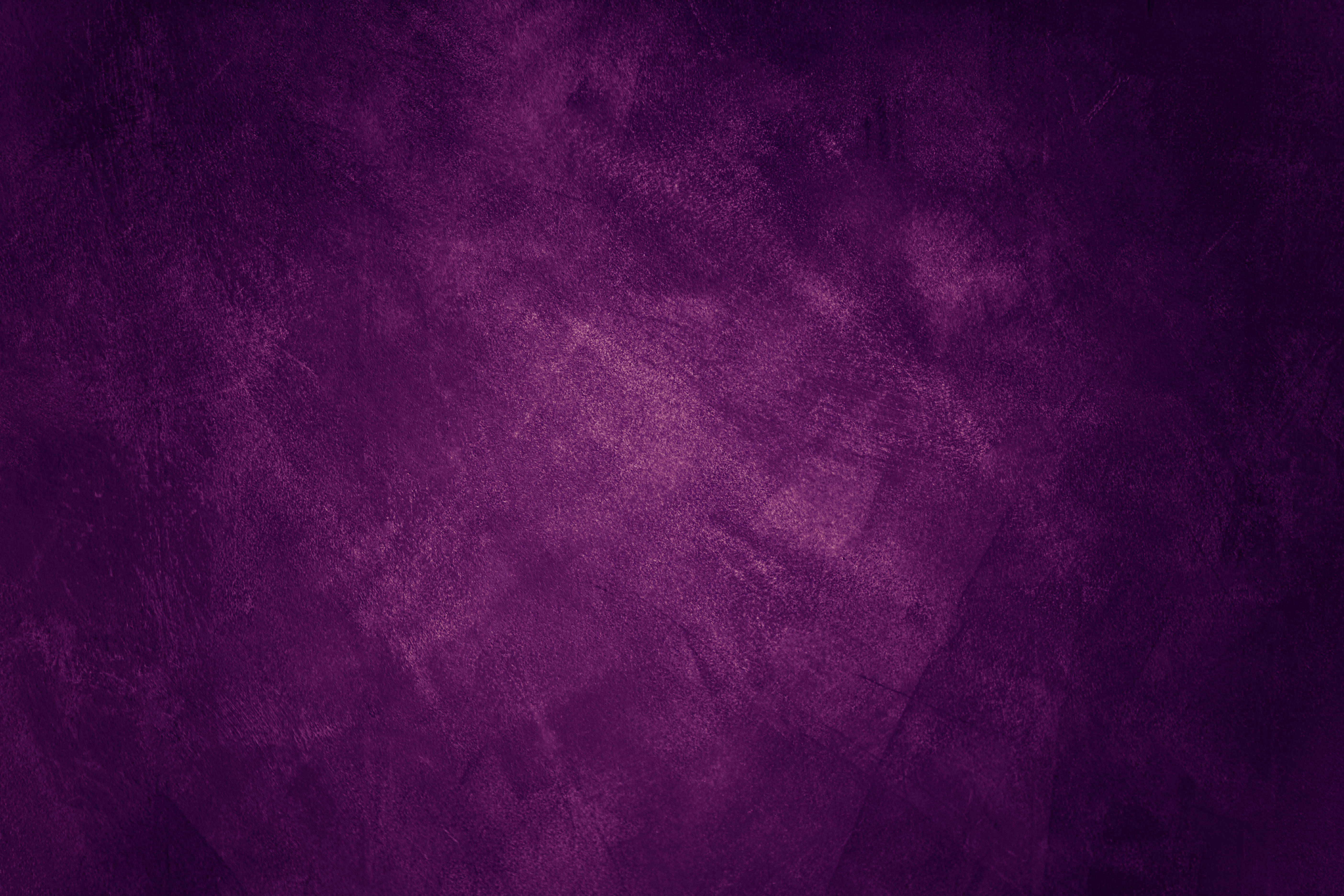 Стили деятельности педагога
Выполнила
Социальный педагога
МБОУ «СШ 316 им. С. Иванова» г. Евпатория
Баубатрын Валерия
Стили деятельности педагога
Стиль педагогической деятельности – это стиль организации процесса обучения и воспитания, общения, контрольной деятельности педагога, отражающий специфику реализации педагогического процесса.
Базируется на трех составляющих
Специфика индивидуальных показателей развития педагога
Специфика индивидуальных показателей развития учащихся
Специфика прохождения педагогического процесса
свойства личности, его поведение, психологическое развитие, особенности физиологии и профессиональной деятельности
возраст, пол, уровень интеллектуального развития, социальный статус, поведенческие реакции, характер
структурное устройство, принципы реализации, методы и приемы осуществления
Стили педагогической деятельности
Традиционный урок
Современный урок
Стили педагогической деятельности
Педагог единолично решает, принимает решения, устанавливает жесткий контроль за выполнением предъявляемых им требований, использует свои права без учета ситуации и мнений учащихся, не обосновывает свои действия перед учащимися
АВТОРИТАРНЫЙ
Учитель привлекает учеников к принятию решений, учитывает их мнения, поощряет самостоятельность суждений, учитывает не только успеваемость, но и личностные качества учеников. Методами воздействия являются побуждение к действию, совет, просьба
ДЕМОКРАТИЧЕСКИЙ
Организацию и контроль деятельности учащихся педагог осуществляет без системы, проявляет нерешительность, колебания. В классе неустойчивый микроклимат, скрытые конфликты
ЛИБЕРАЛЬНЫЙ
Стили педагогической деятельности
А.К. Маркова и А.Я. Никонова выделяют четыре стиля педагогической деятельности:
Педагог ориентируется в основном на сильных учеников, практикует коллективные обсуждения, использует разнообразные методы обучения
Педагог не всегда использует коллективные обсуждения, темп проведения урока замедлен. Сам старается говорить меньше, а во время опроса дает возможность учащимся подробно ответить на заданный вопрос
ЭИС
РИС
Педагог проявляет консервативность в использовании средств и способов пед. деятельности. Высокая методичность сочетается с малым набором стандартных методов обучения. Предпочитает репродуктивную деятельность учащихся
Педагог отрабатывает весь учебный материал, заботится о повторении и закреплении его, контролирует знания учащихся
ЭМС
РМС
Индивидуальный стиль педагогической деятельности
характерная для данного учителя система навыков, методов, приемов, способов решения задач в процессе работы.
Спасибо за внимание!